Что мы знаем о Китае?
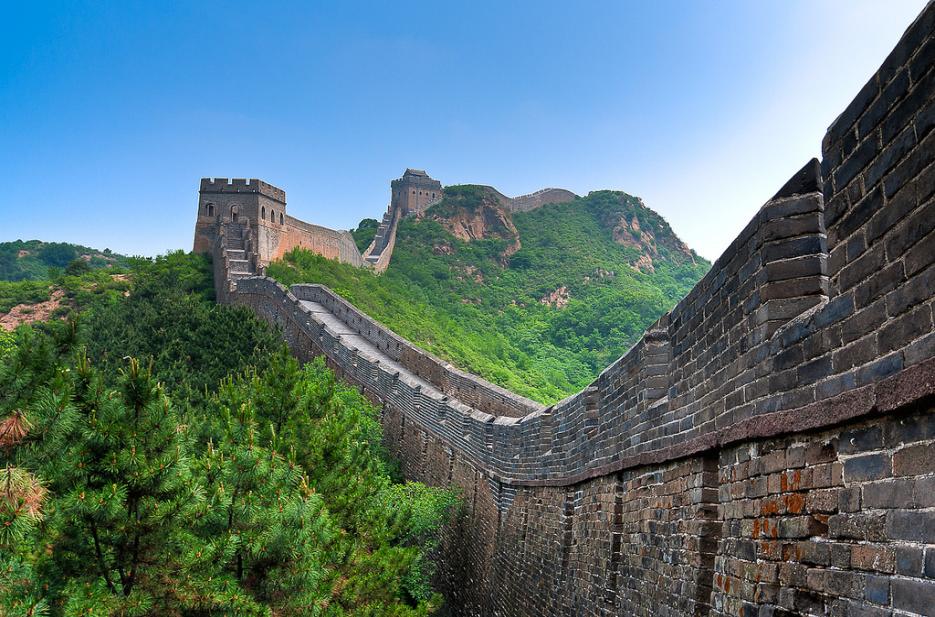 Страны мира
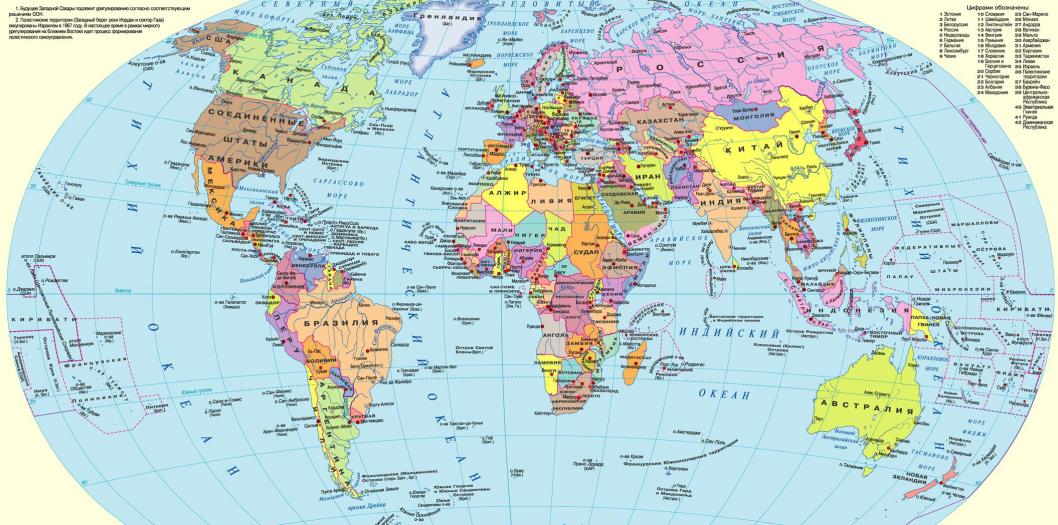 Соседи Китая
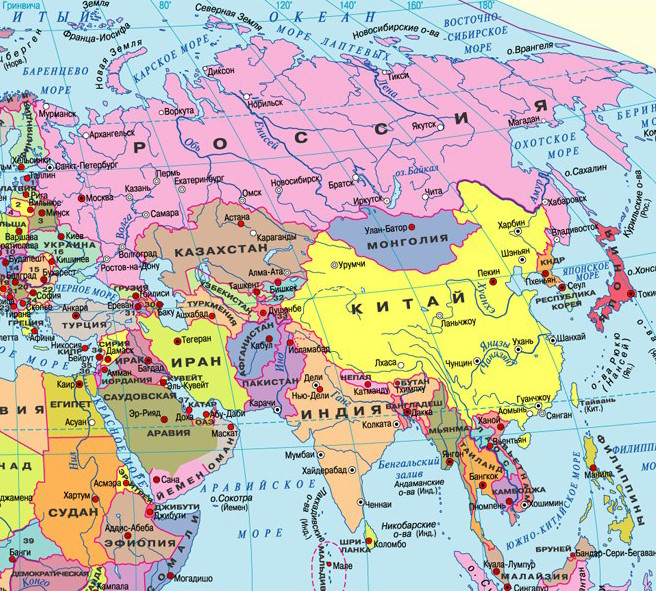 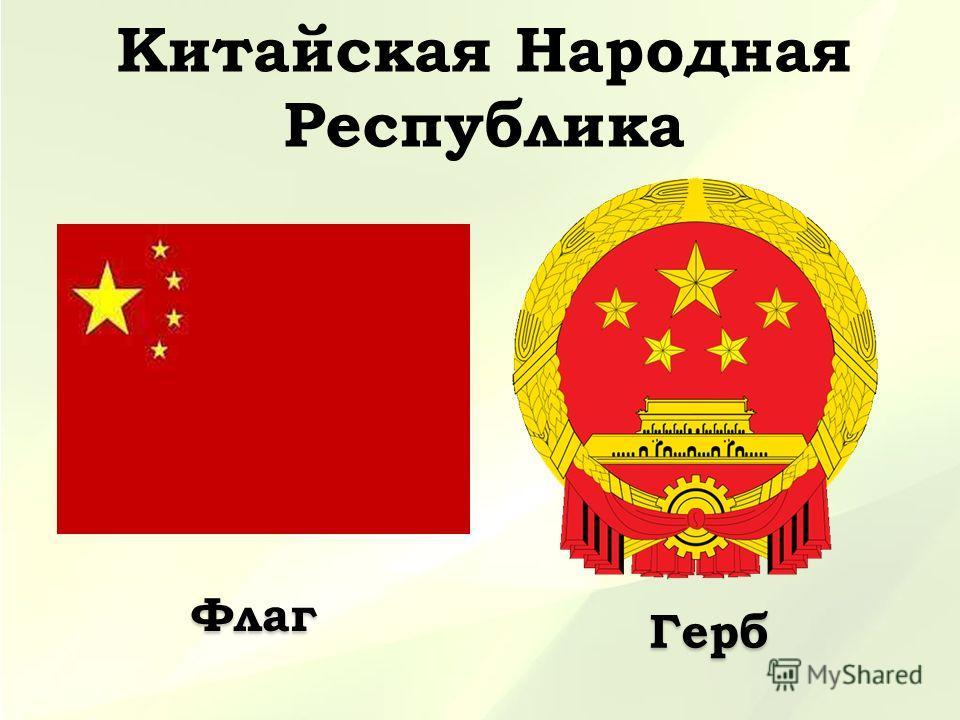 Си Цзиньпин — председатель Китая
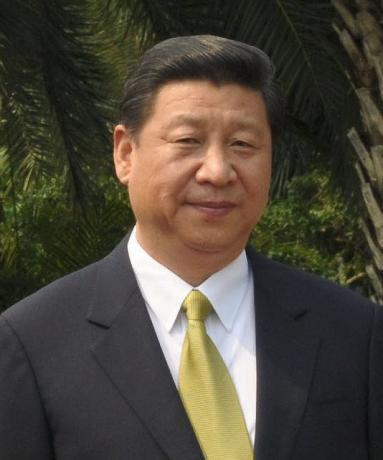 Гимн Китая
Вставай, кто рабства больше не хочет!
Великой стеной отваги, защитим мы Китай!
Пробил час тревожный! Спасем мы родной край!
Пусть кругом, как гром грохочет наш боевой клич:
Вставай! Вставай! Вставай!
Нас пятьсот миллионов, мы единое сердце!
Мы полные презрения к смерти!
Мы полные презрения к смерти!
Вперёд! Вперёд! В бой!
Река Хуанхэ
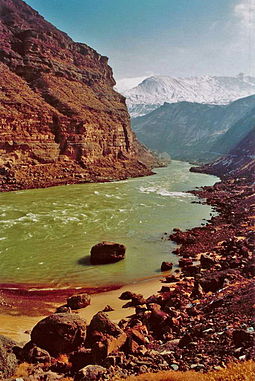 Река Янцзы
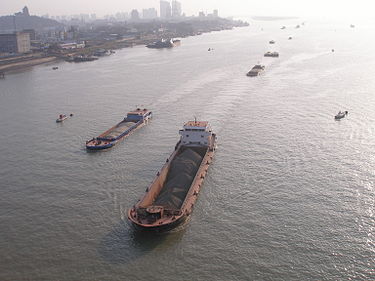 Джомолунгма (Эверест)
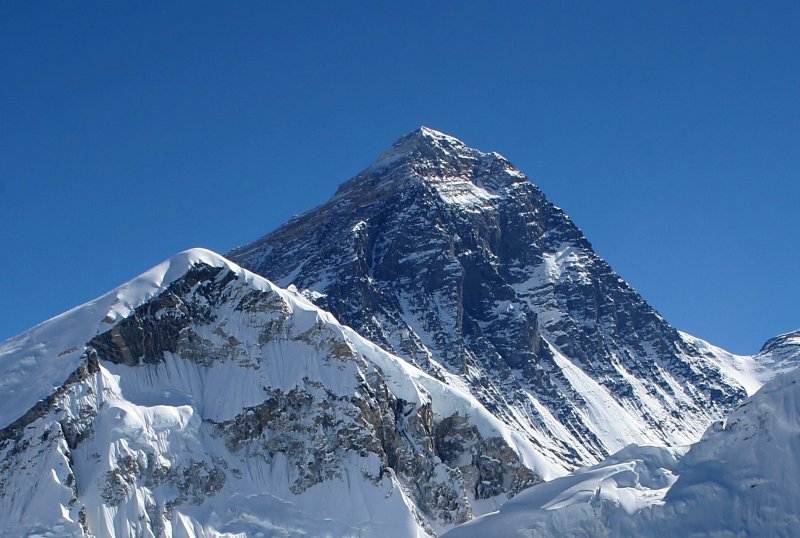 Лёссовое плато
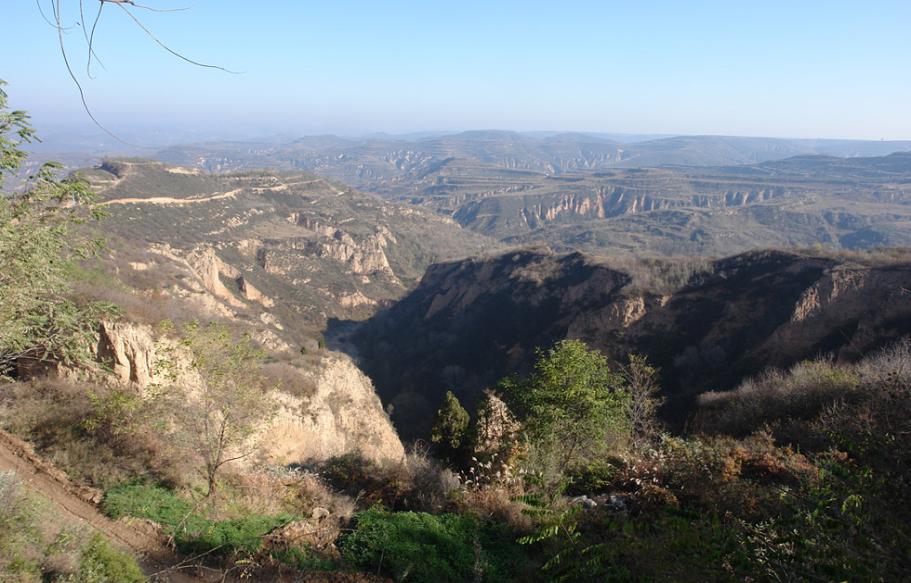 Дома-пещеры
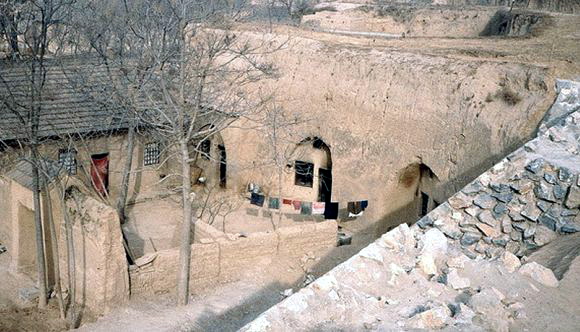 Чайные плантации
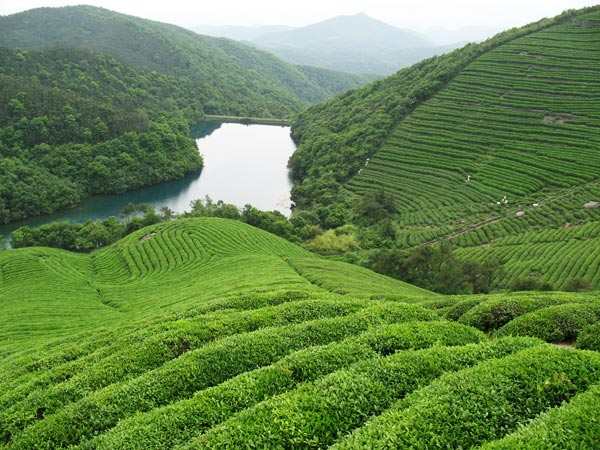 Наводнения
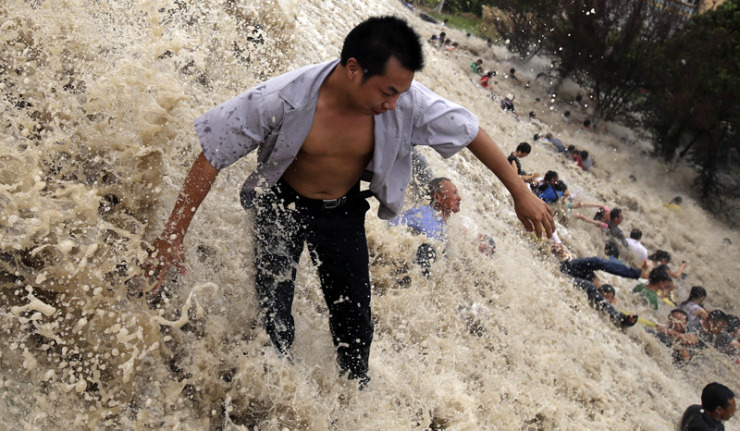 Пыльные бури из пустынь
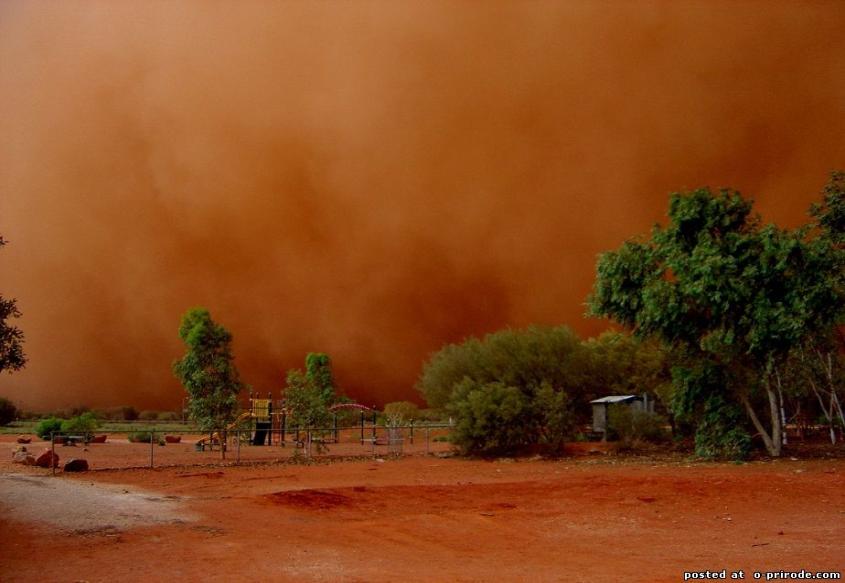 Остров Хайнань
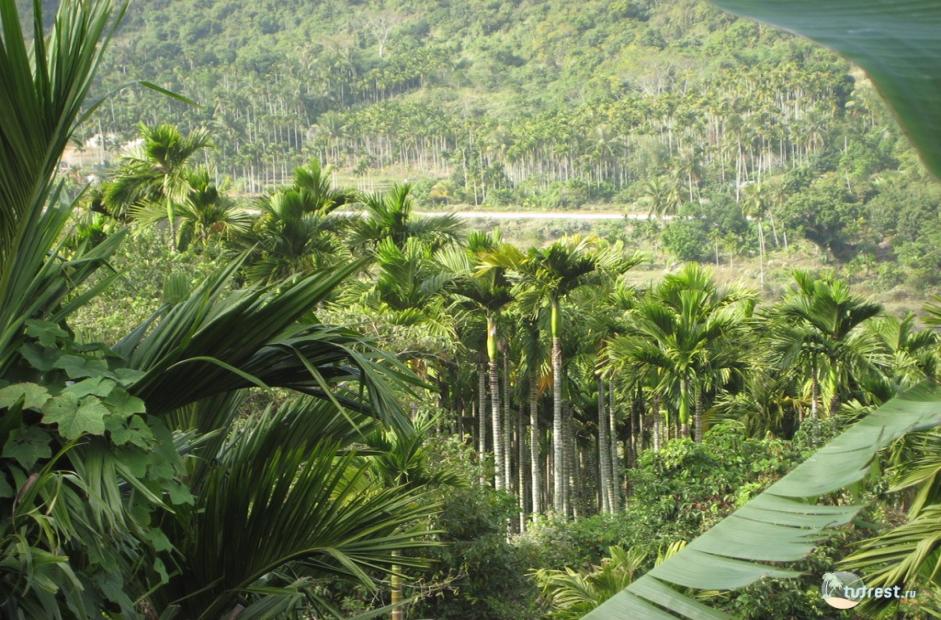 Тибетское нагорье
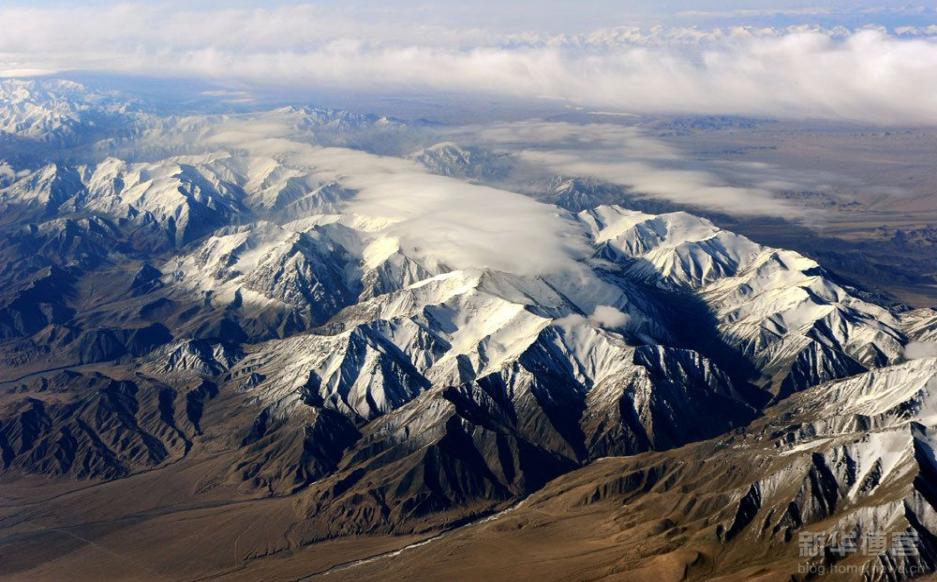 Як
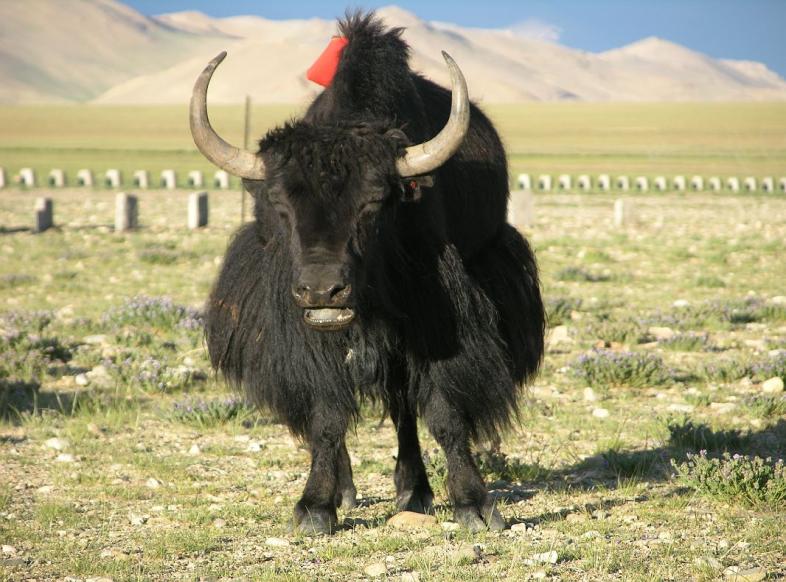 Детёныш яка
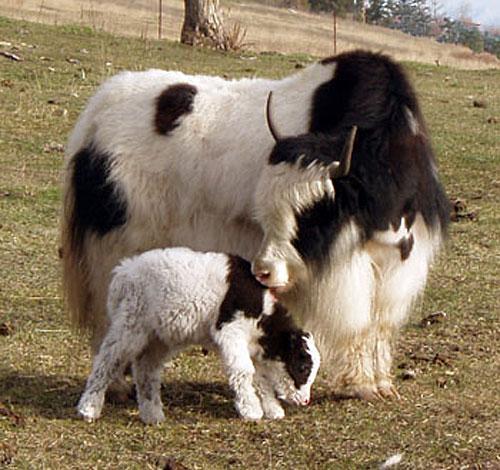 Рисовые поля
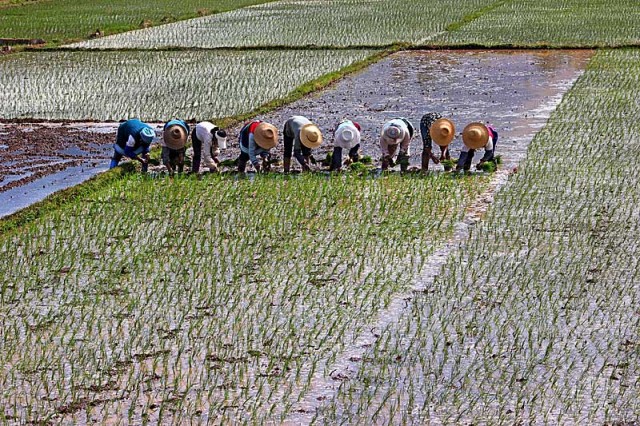 Пахота
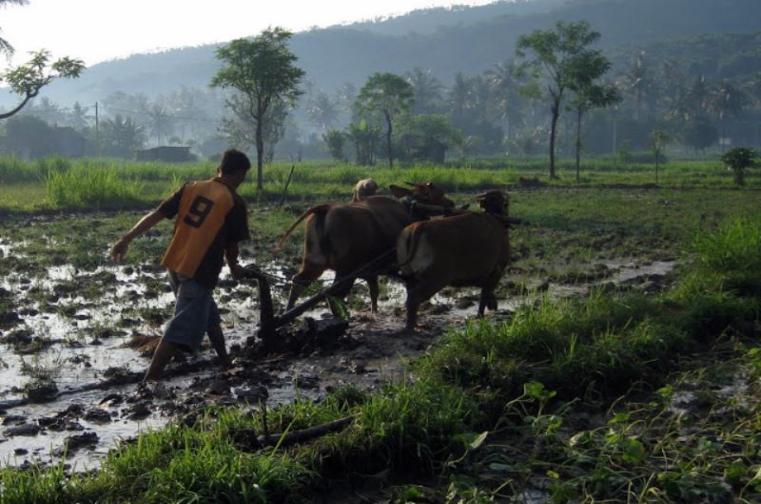 Высаживание рассады
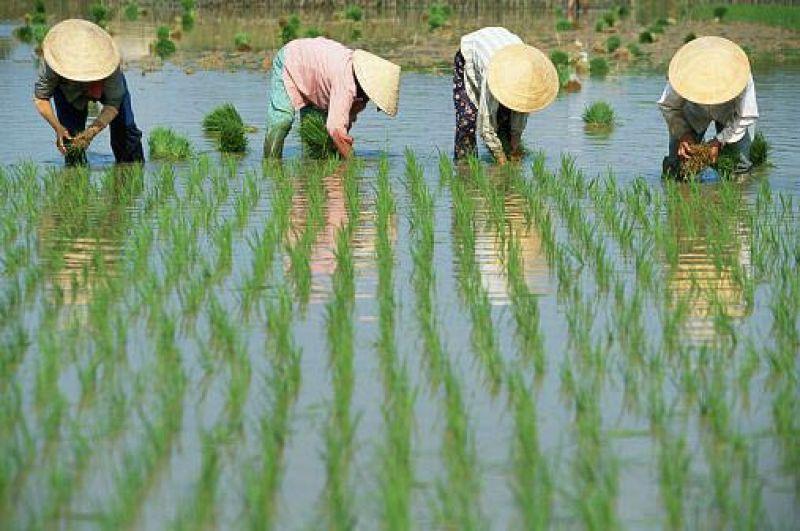 Созревающий рис
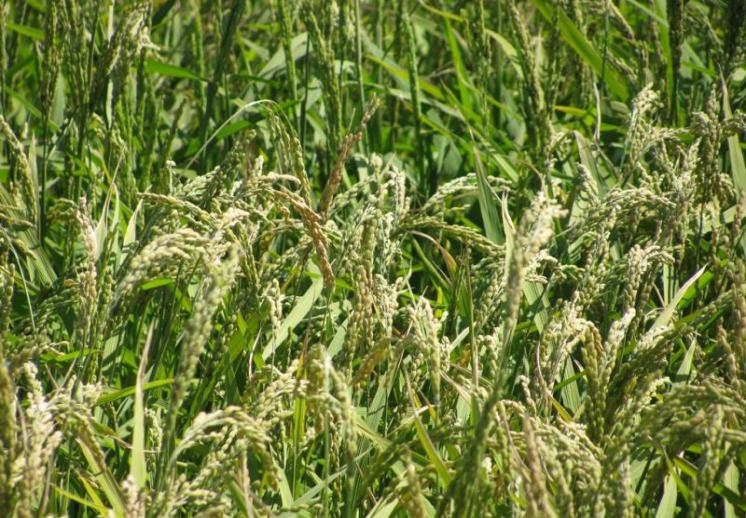 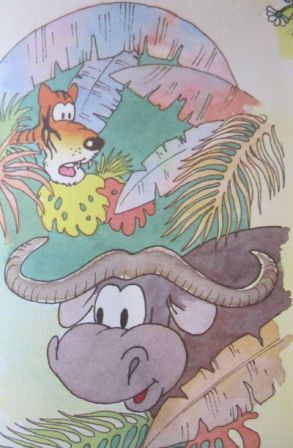 Китайскаясказка«УмныйБуйвол»
Шелководство
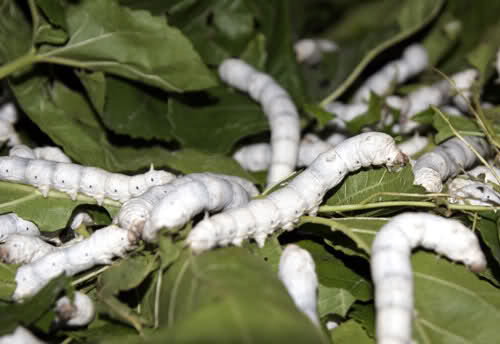 Коконы тутового шелкопряда
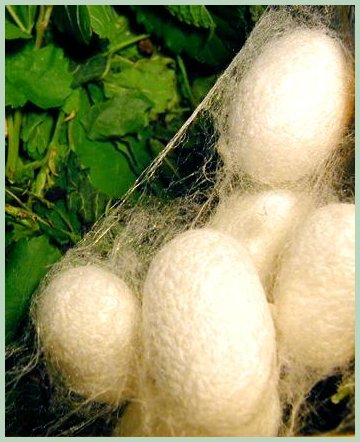 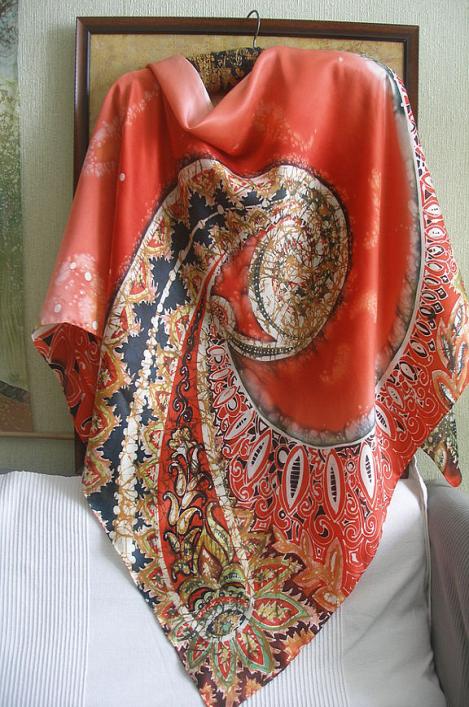 Изделия из шелковых тканей
Письменность в Китае основана на иероглифах
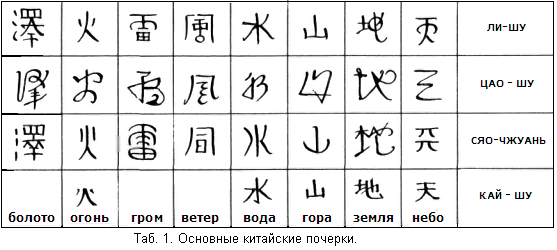 Домашний быт
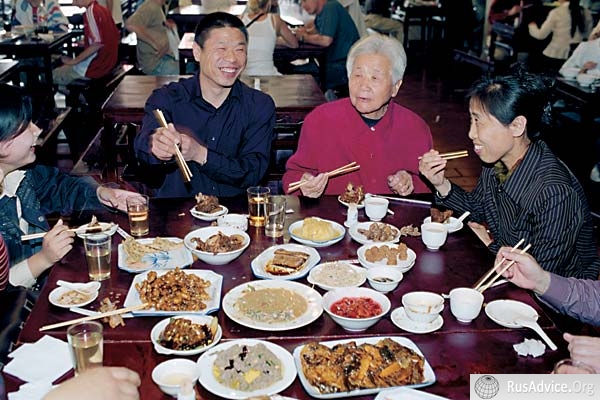 Крыша в китайском стиле
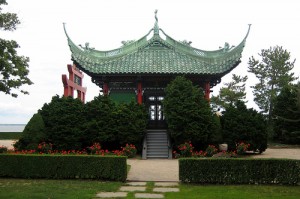 Бумага — китайское изобретение
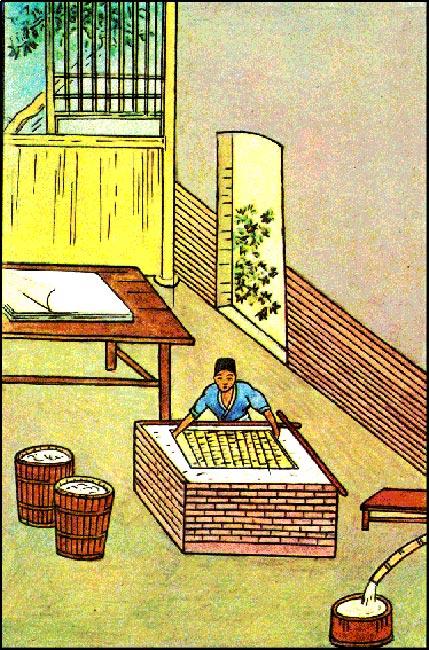 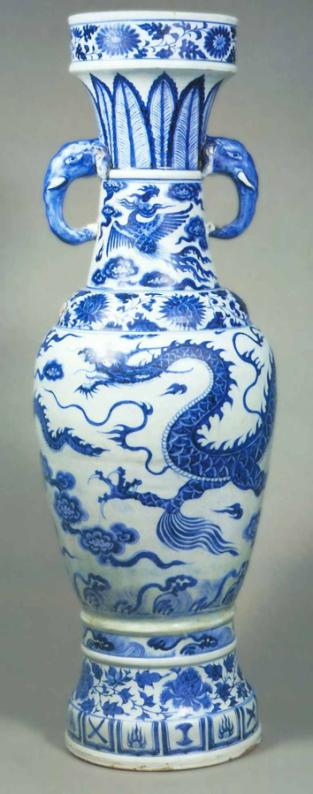 Китайский фарфор
Панда — бамбуковый медведь
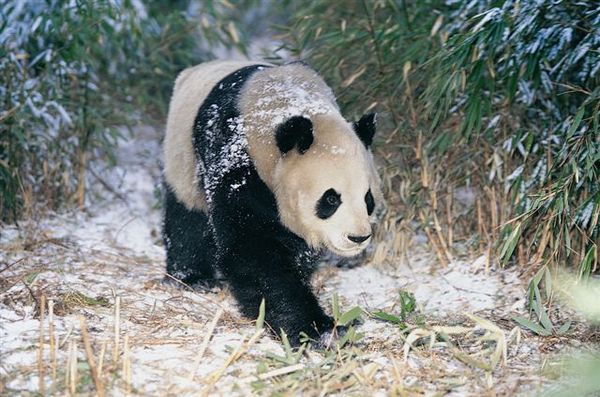 Панда в Международной красной книге
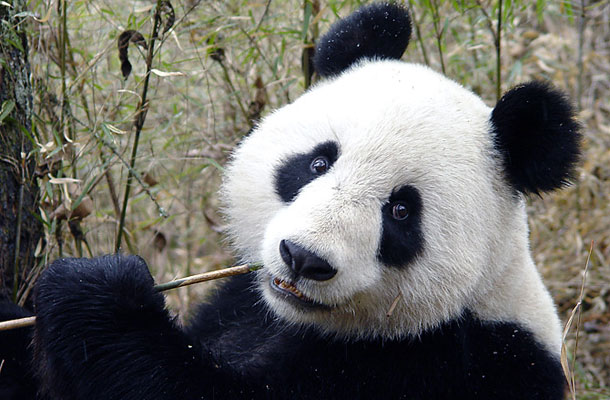 Панда — эмблема Фонда охраны диких животных
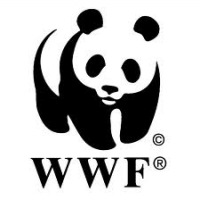 Великая китайская стена
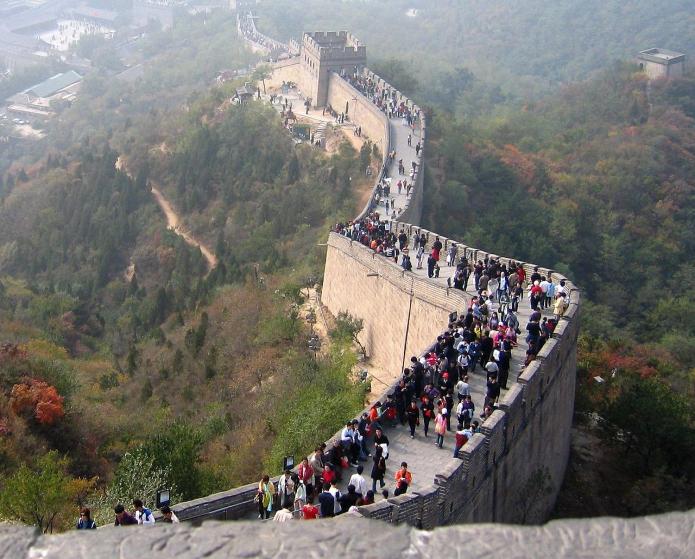 Императорский дворец в Пекине
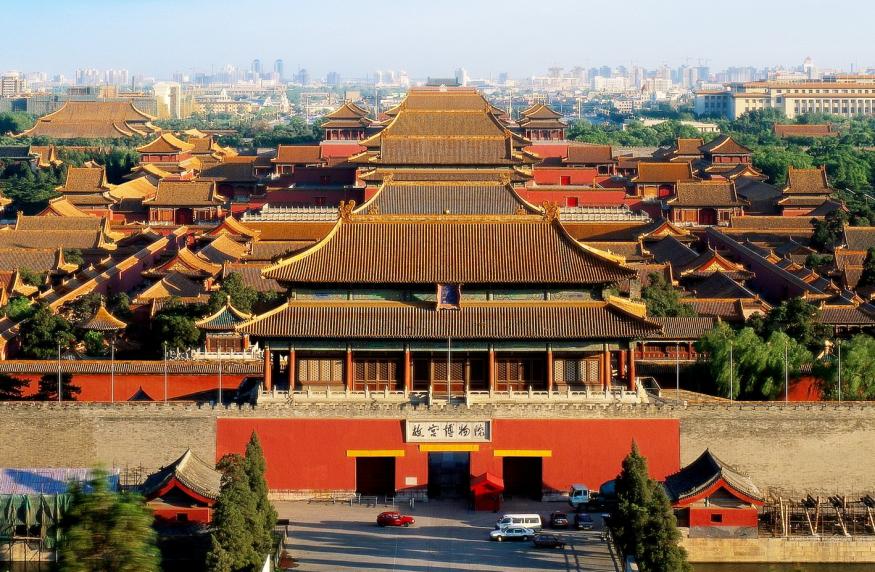 «Терракотовая армия»
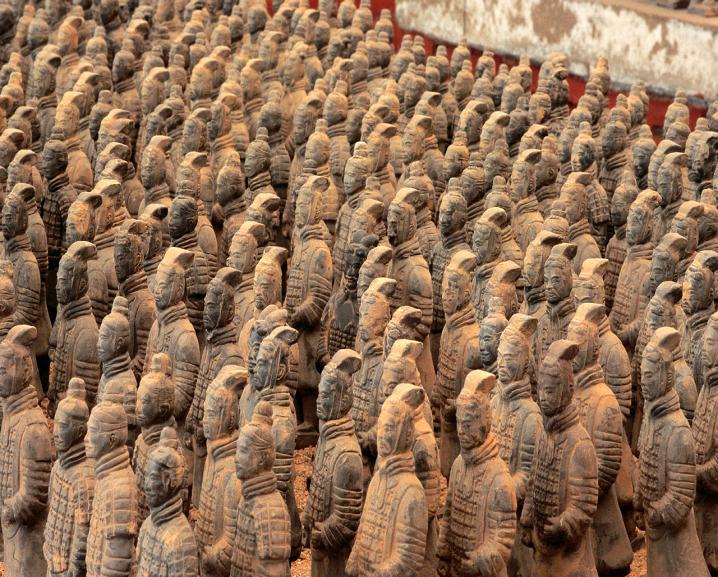 Пекин — столица Китая
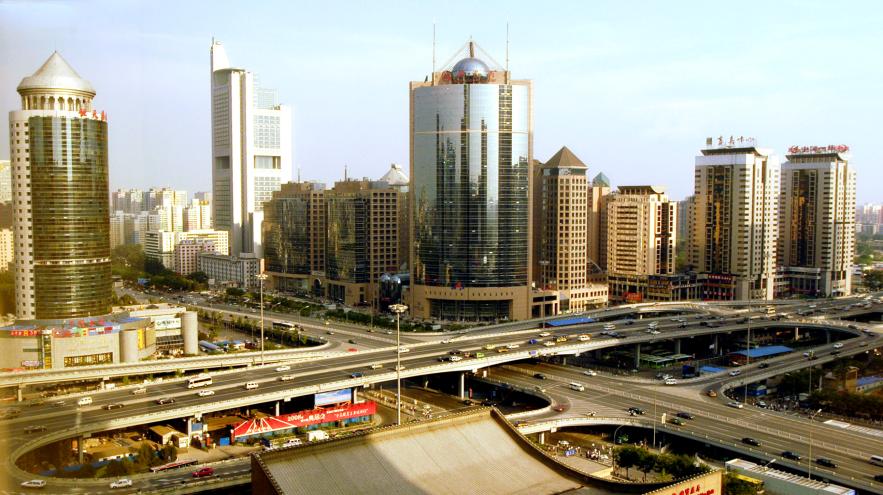 Велосипед — любимый вид транспорта
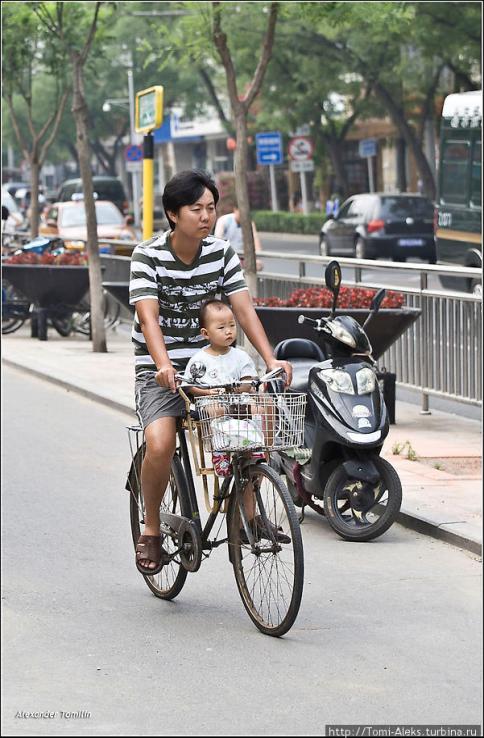 Китай - «Фабрика мира»
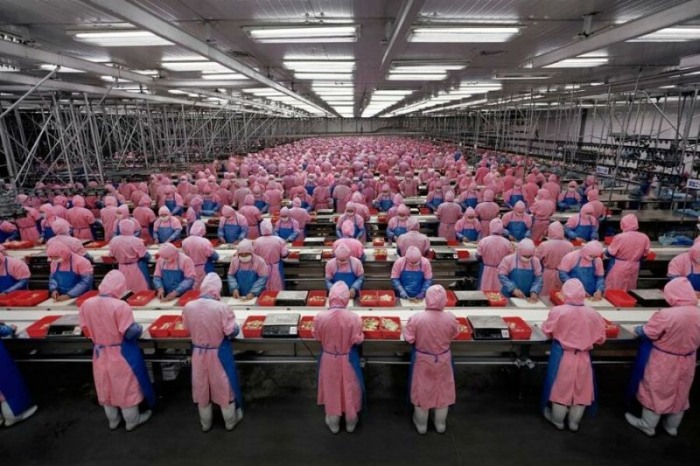 ГЭС «Три ущелья»
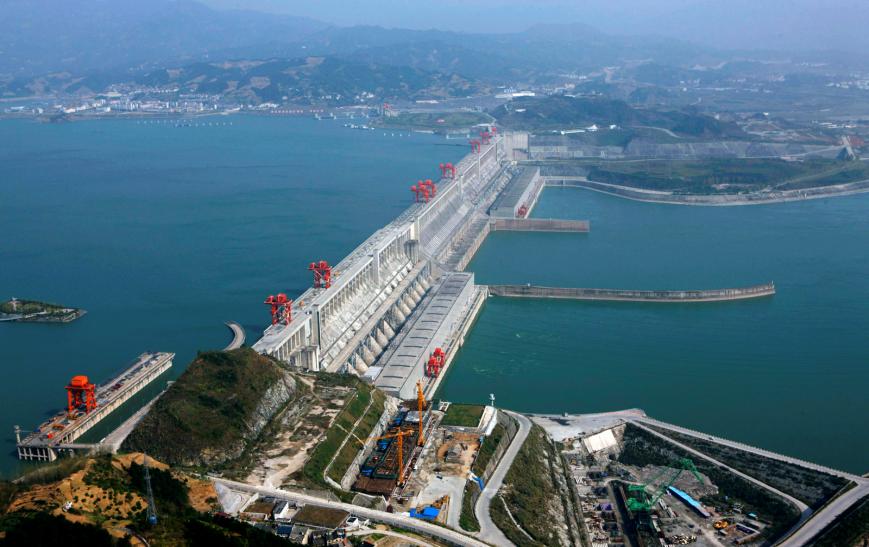 Китай — ядерная держава
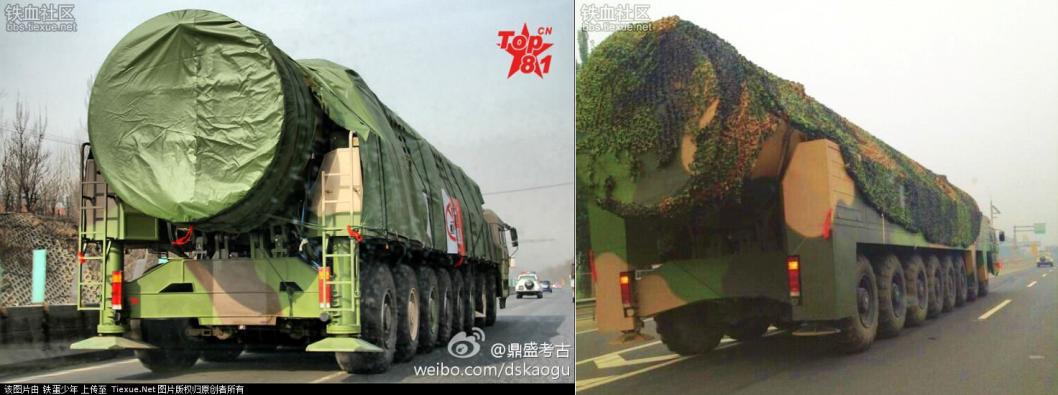 Парад в Пекине
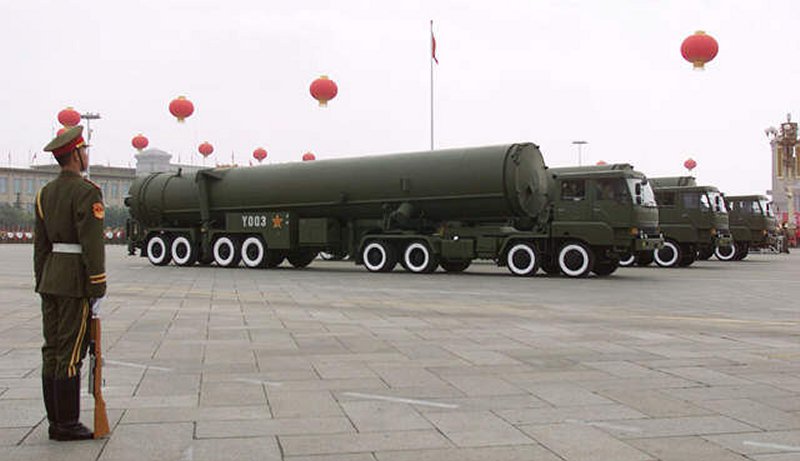 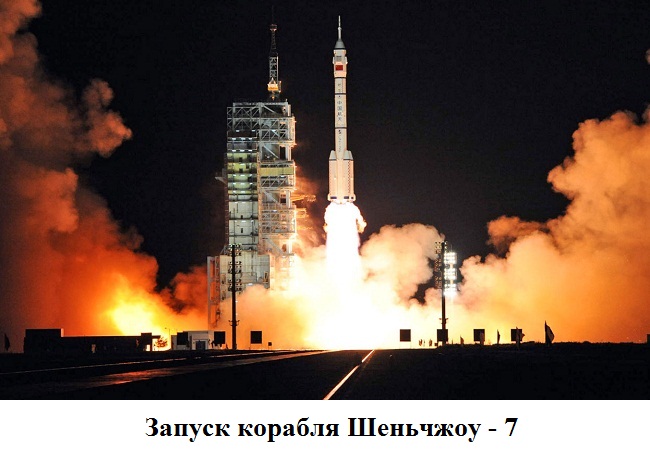 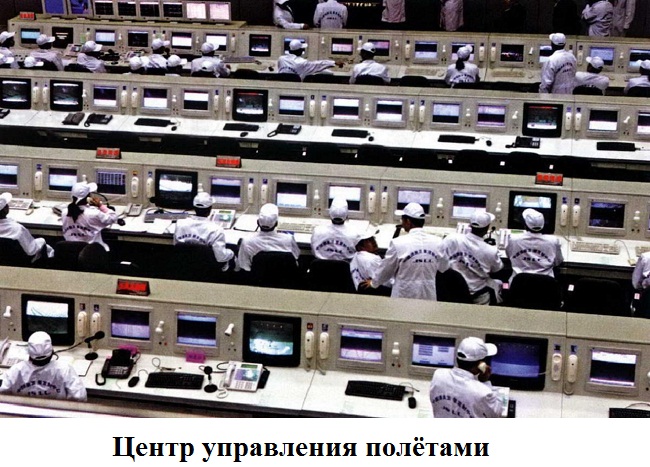 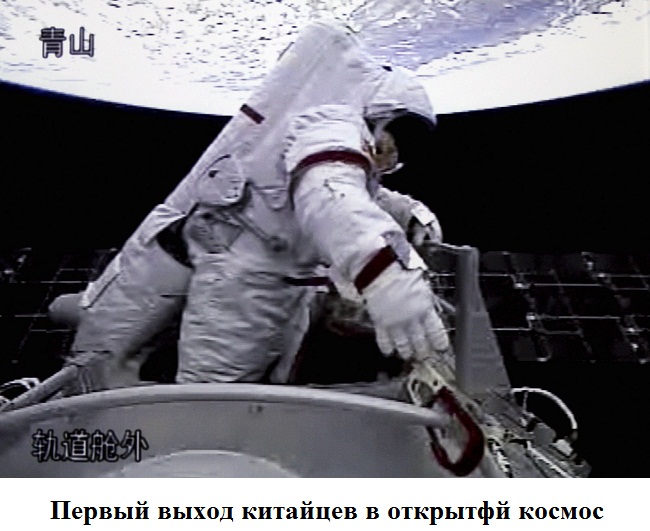 Сели!
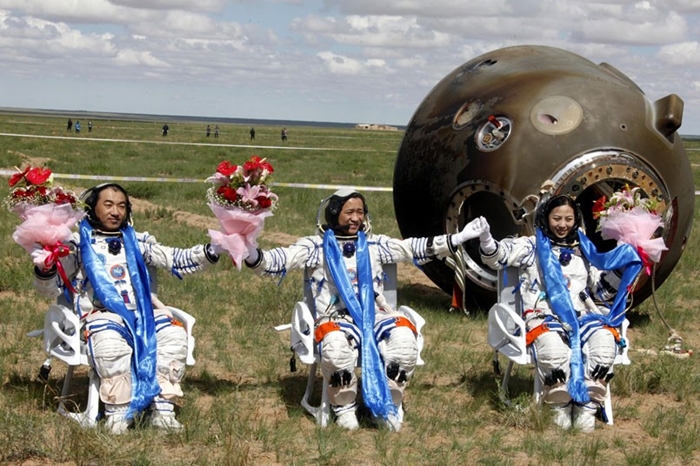 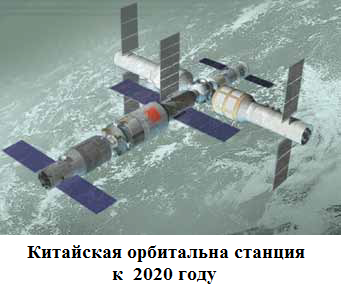 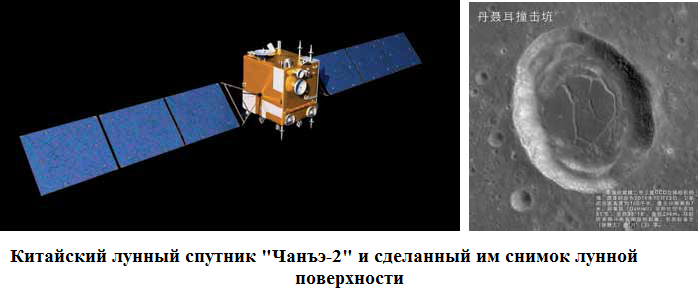 Главные жизненные ценности китайцев
Почтительность к родителям и забота о них
Преданность семье
Любовь к труду
Неистощимое терпение
Сказка «Фея из ракушки»
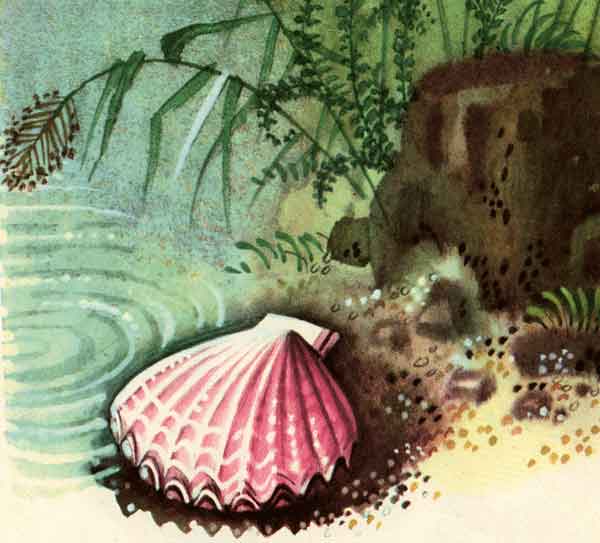 Рыбак Ванг-Сяо
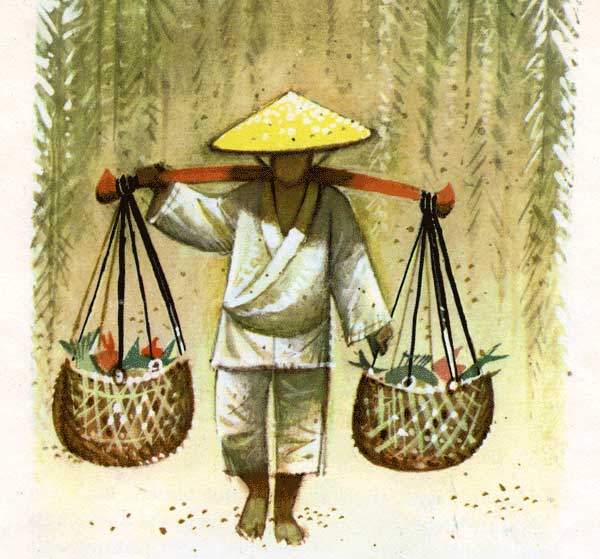 Кто приготовил еду?
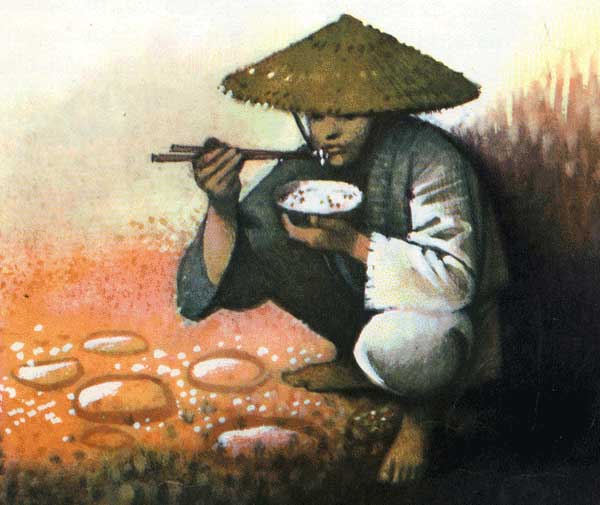 Фея из ракушки
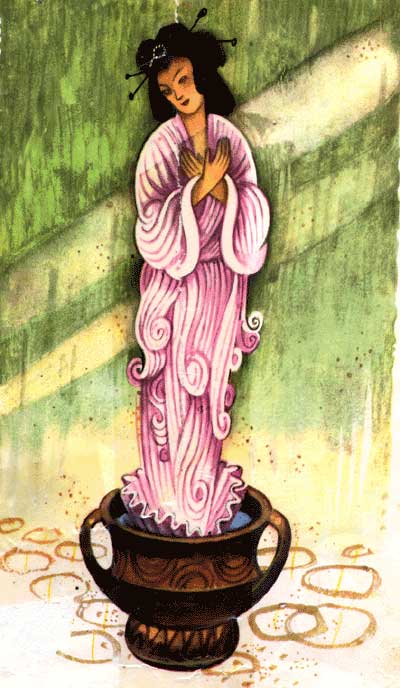 Хитрый чиновник
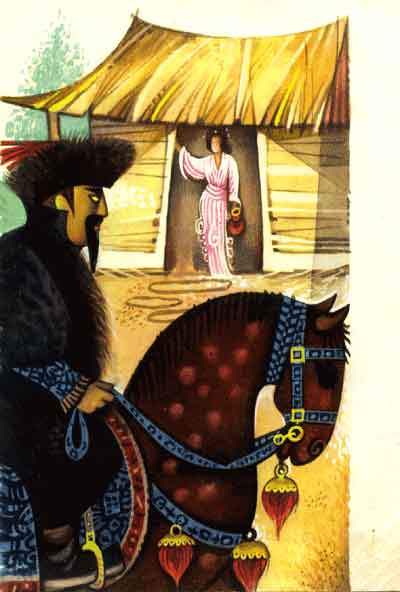 Дворец готов
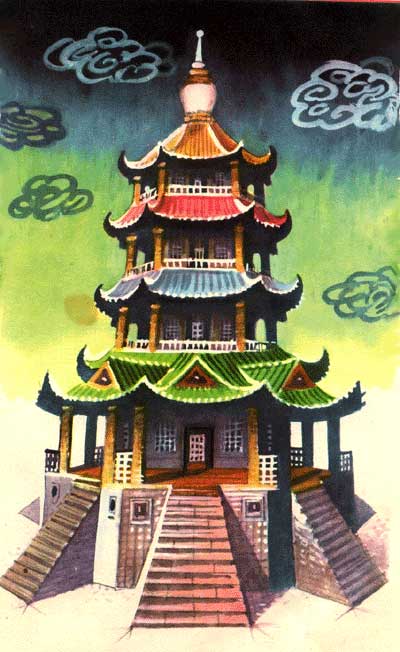 Новое  задание
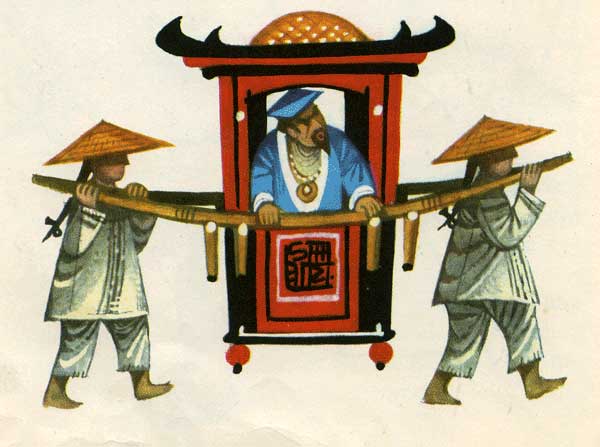 Стена готова
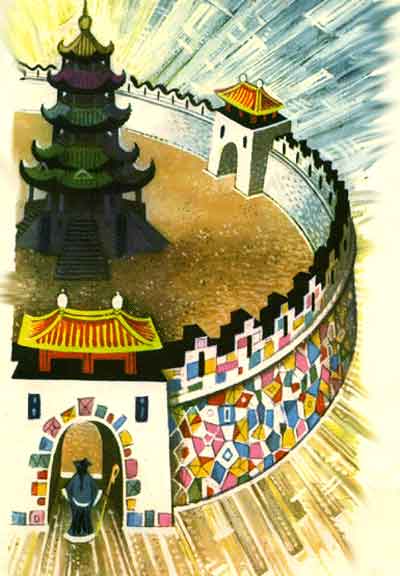 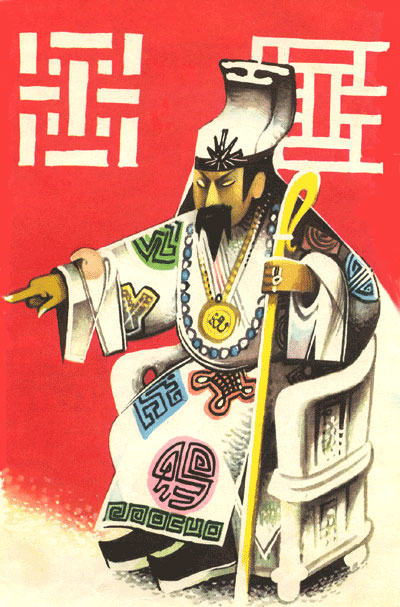 Третий приказ
Вырезки из бумаги
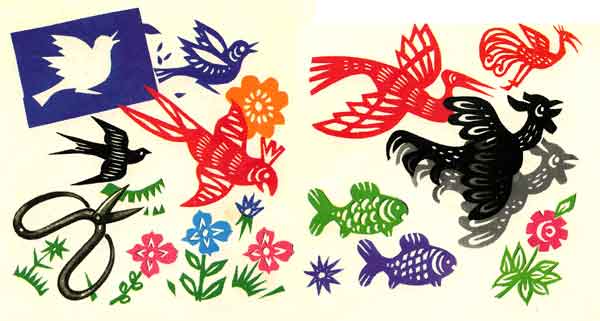 В прекрасном дворце
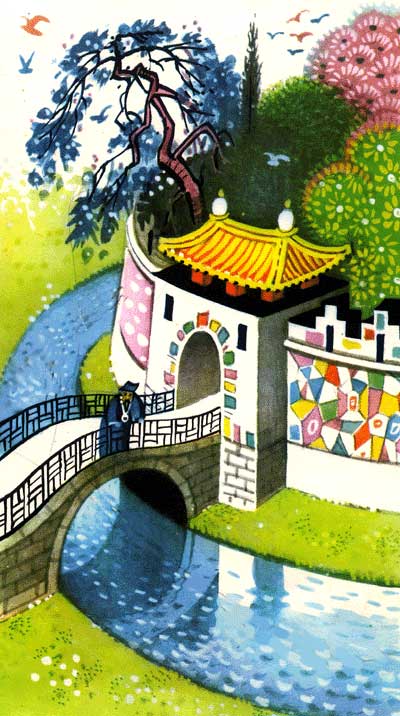